Philippine Policies and their Alignment with VGSSF
LUZON FISHERS’ CONSULTATION/WORKSHOP ON 
VOLUNTARY GUIDELINES FOR SECURING SUSTAINABLE SMALL-SCALE FISHERIES (VGSSF) 
Fersal Hotel, 130 Kalayaan Avenue, Diliman, Quezon City 
March 27-28, 2019
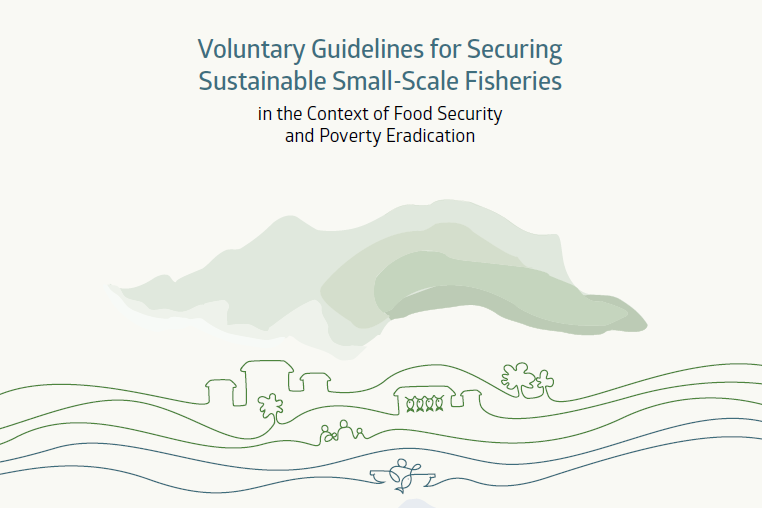 What is the VGSSF?
First international instrument dedicated entirely to the immensely important – but until now often neglected – small-scale fisheries sector
A complement to the 1995 FAO Code of Conduct for Responsible Fisheries (the Code)
Complements other international instruments such as Right to Food Guidelines, Voluntary Guidelines on Responsible Governance of Tenure of Land, Fisheries and Forest
Countries Covered by the Consultation
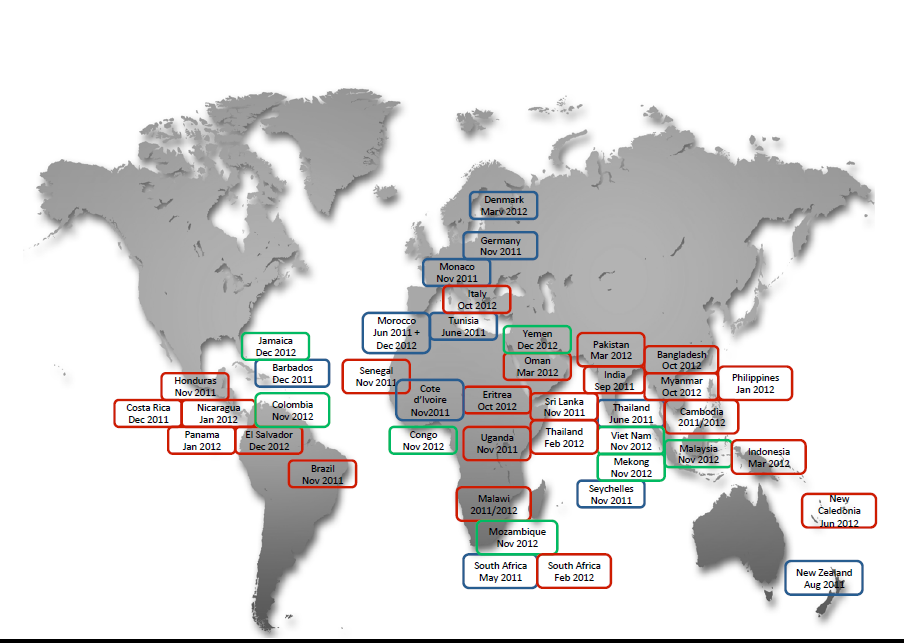 Purpose of the VGSSF
Small-scale fisheries (SSF) = ensuring food security and eradicating poverty
SSF is facing intense pressure from other sectors such as tourism, aquaculture, agriculture, energy, mining, industry
VGSSF = guidance to address the needs of the sector for sustainable small scale fisheries
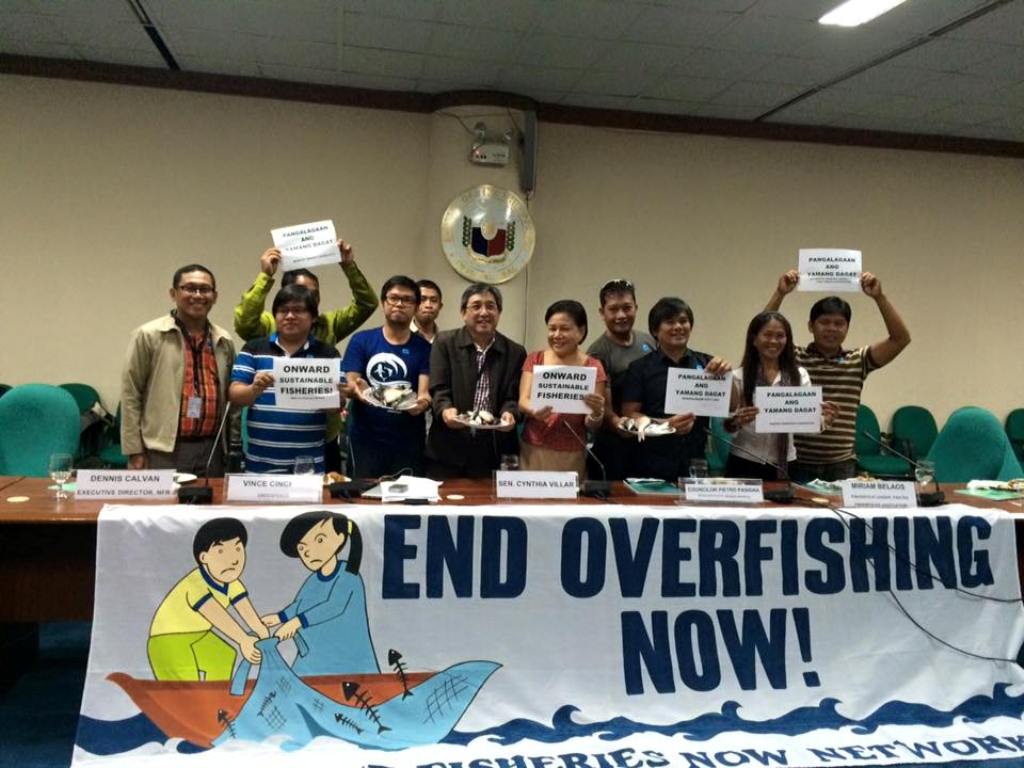 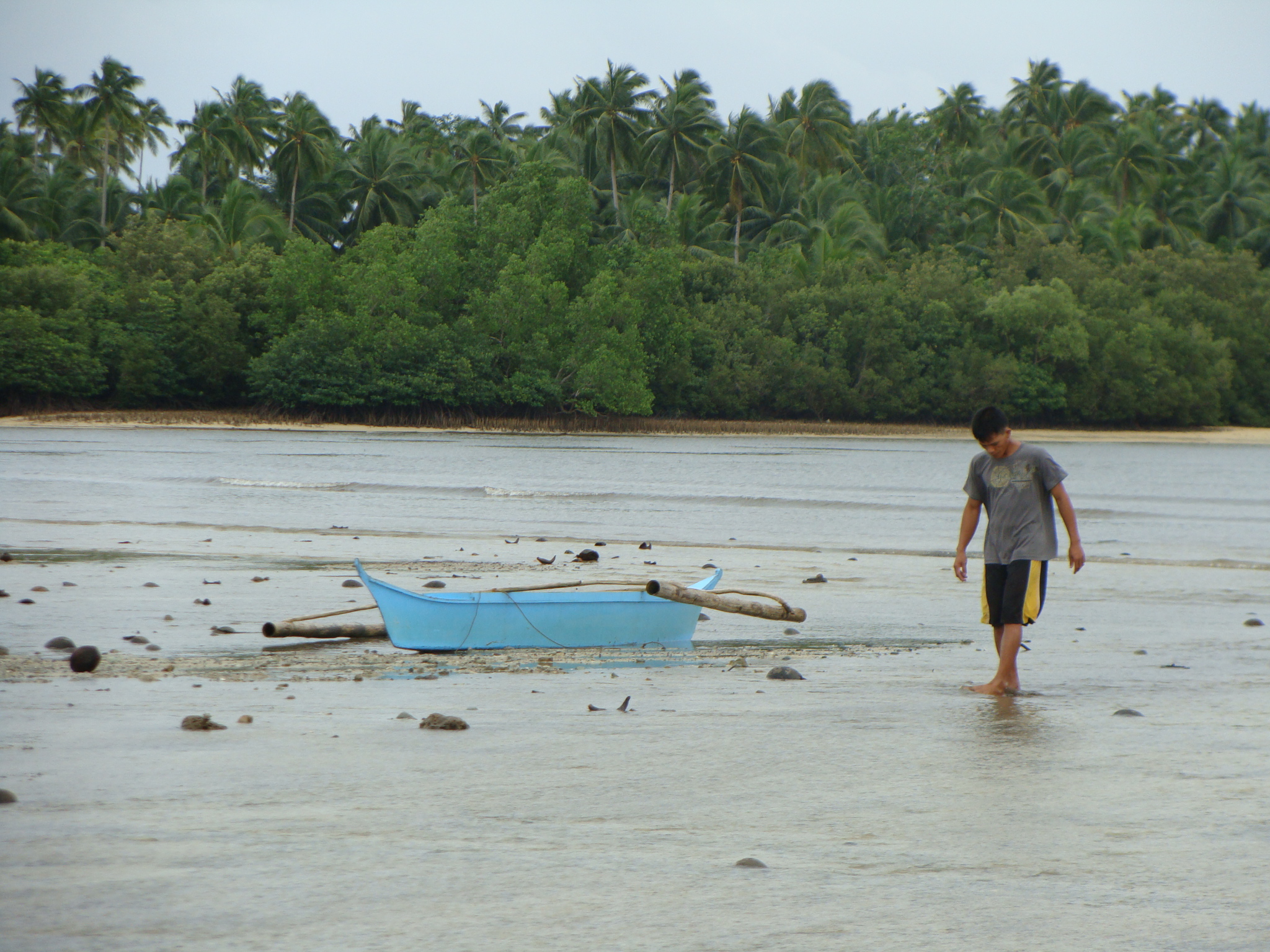 Relevance to the Philippines
Small-scale fishers are considered among the poorest of the poor and receive the least support from the government
Fishing grounds are overfished
Implementing the VGSSF in the Philippines will help  address issues and concerns of the municipal fishers:
Secure tenure rights to resources
Measures for long-term conservation and sustainable use of fishery resources
Preferential treatment of vulnerable groups
Adequate standard of living
Support for all activities along the value chain
Support to address disaster risk and climate change
Responsible Fisheries and Sustainable Development Voluntary Guidelines for Securing Sustainable Small Scale Fisheries (VGSSF)
1 Introduction
Guiding Principles
Relationship with Other International Instruments
2 Responsible Fisheries and Sustainable Development
Governance of Tenure in Small Scale Fisheries and  Resource Management
Social Development, Employment and Decent Work
Value Chains, Post-Harvest and Trade
Gender Equality
Disaster Risks and Climate Change
3 Ensuring an Enabling Environment and Supporting Implementation
Policy Coherence, Institutional Coordination and Collaboration
Information, Research and Communication
Capacity Development
PART 1: IntroductionUnang bahagi: Panimula
Addresses guiding principles and relationship with other international instruments
Focuses on State obligations under international human rights instruments
4 Topics:
Objectives
Nature and Scope
Guiding principles
Relationship with other international instruments
[Speaker Notes: Mention in brief what are the objectives and nature and scope]
PART 2: Responsible Fisheries and Sustainable DevelopmentIkalawang bahagi: Responsableng Pangingisda at Likas-kayang Pag-unlad
5 Topics:
Governance of tenure in small-scale fisheries and resource management
Social development, employment and decent work
Value chains, post-harvest and trade
Gender equality
Disaster Risks and climate change
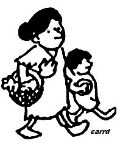 PART 3: Ensuring an Enabling Environment and Supporting ImplementationIkatlong bahagi: Pagtitiyak at Pagsuporta sa Pagpapatupad
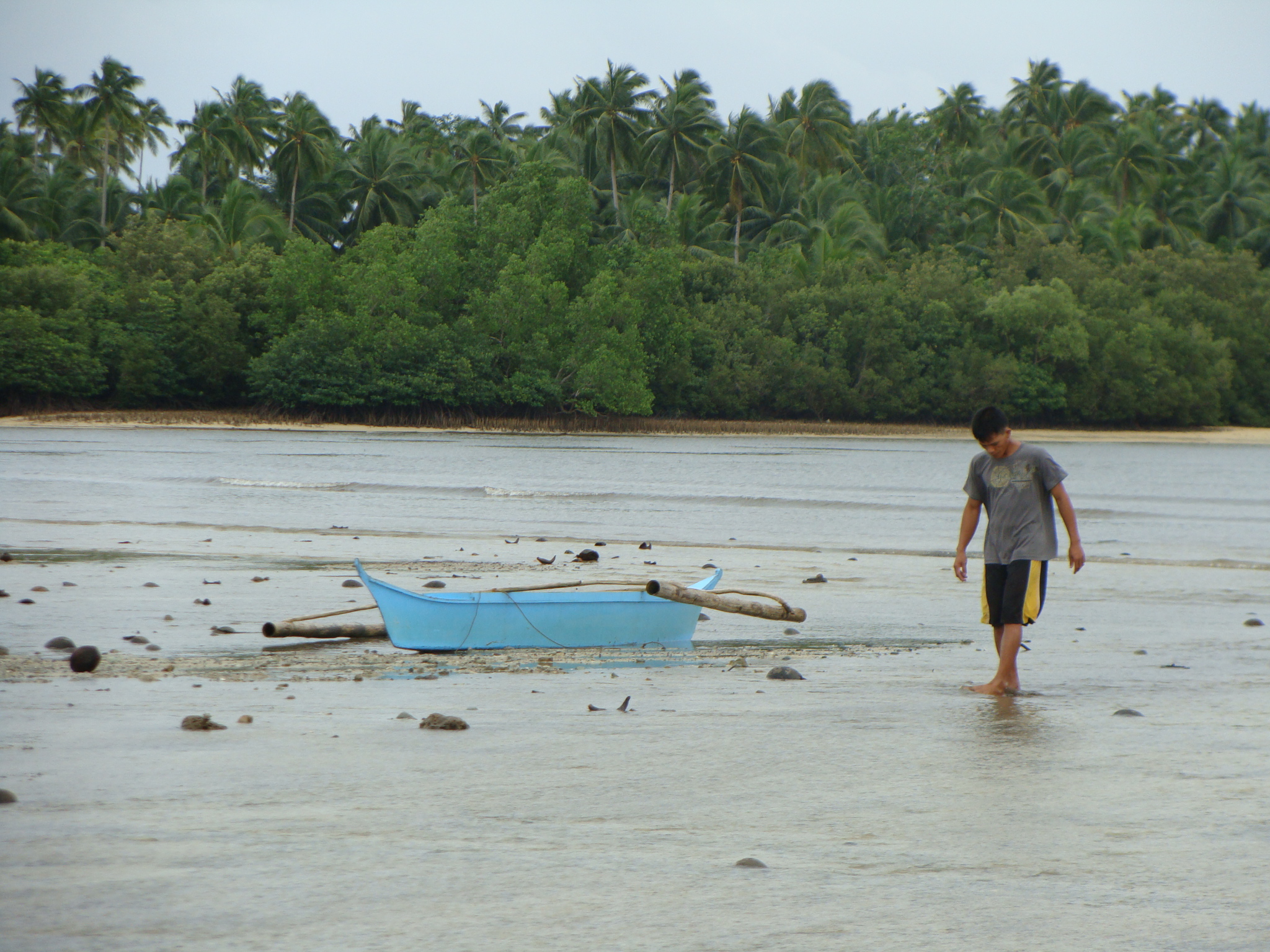 4 Topics:
Policy coherence, institutional coordination and collaboration
Information, research and communication
Capacity development
Implementation support and monitoring
PART 3 – Ensuring an Enabling Environment and Supporting  Implementation
Policy coherence, institutional coordination and collaboration – States should adopt measures to ensure harmonized policies; should encourage networks and platforms for exchange of experiences and information among stakeholders
Information, research and communication –States should establish system of fisheries data collection relevant for decision-making; promote flow and exchange of information; promote transparency and accountability
Capacity development – to allow SSF to benefit from market opportunities, build resilience and adaptive capacity in relation to disaster risk management and climate change adaptation
PART 3 – Ensuring an Enabling Environment and Supporting  Implementation
Implementation support and monitoring – These guidelines should be implemented in accordance with national priorities and circumstances. States should create awareness on the Guidelines through simplified versions with specific materials on gender
Philippine Policies and their Alignment with VGSSF
Before the VGSSF......
Issues in Philippine fisheries as early as the 1990s include declining fish catch due to destruction of coastal and marine resources
Local governments were called upon to address these concerns
There was a call to have a new Fisheries Code and this was approved in 1998
During the Philippine consultation for the development of the guidelines, the following were among the issues raised:  
SSF in the country “poorest of the poor”
Backward technologies
Has no security of tenure
Resource use conflict
Study Objectives and Scope
Compare and analyze VGSSF and major policies and laws
Identify areas of complementation or gaps
Challenges related to natural disasters and climate change
Philippine Laws and Policies
Labor Code (1974), DAO 156-16 (2016)
DO 156-16 requires fishing vessel owners to ensure compliance to existing laws, provide benefits and food to fishworkers, livelihood and income opportunities during closed season
Forestry Code (1975)
Mangrove forests that protect coastal communities from the destructive force of the sea should be protected
Water Code (1976)
Easement Zone – 3 meters in urban areas, 20 meters in agricultural areas, 40 meters in forest areas
Local Government Code (1991)
DA-BFAR among the national agencies devolved
Municipal waters – 15 kilometers from the shoreline
Republic Act 7586: The National Integrated Protected Areas System Act of 1992
secure for the Filipino people the perpetual existence of all native plants and animals through the establishment of a comprehensive system of integrated protected areas
EO 263 – Community-Based Forest Management (1995)
Access to forestland under long-term tenurial instruments
EO 273 – Philippine Plan for Gender-responsive Development 1995-2025
Mainstreaming gender equity in public programs and policies
Agriculture and Fisheries Modernization Act (AFMA) (1997)
Modernization  
Strategic Agriculture and Fisheries Development Zones (SAFDZ)
Indigenous People’s Rights Act (IPRA) (1997)
Right  to self governance and self-determination
IPs rights to ancestral domains including critical natural resources
10. Fisheries Code (1998),  amendments  (RA10654)  
      BFAR AO 197-1
Food security is the primary concern in the management of the fisheries
Municipal waters for municipal fishers
Fisherfolk settlement
RA 10654 – improved the rules governing illegal, unreported, unregulated fishing
BFAR AO 197-1: Policy on Aquasilviculture Stewardship Contract
Republic Act 9003: Ecological Solid Waste Management Act of 2000
A Philippine law that can help control pollution, which is an important issue in the VGSSF
Ensure protection of public health and the environment
Guidelines and targets for solid waste avoidance and reduction through source reduction, among others.
Magna Carta of Women (2008)
Local translation of Convention on the Elimination of all forms of Discrimination Against Women (CEDAW)
Definition of “fisherfolk” (mangingisda) includes fishing related activities done by women, e.g. gleaning
Climate Change Act (2009), People’s Survival Fund (2012)
Formation of the Climate Change Commission, National Climate Change Action Plan, Local Climate Change Action Plan
PSF – budget for Adaptation projects
Philippine Disaster Risk Reduction and Management Act (2010)
NDRRMC, LDRRMC
NDRRM  Framework at Plan, calamity fund = NDRRM Fund
Provincial/ Municipal or City/ Barangay Ordinances 
Legislations approved from barangay councils are reviewed and concurred at the municipal level, and so on
Management of municipal waters through Comprehensive Municipal Fishery Ordinance
Municipal water delineation still a challenge
Fishery Management Areas –another platform for ecosystem approach to fishery management
Scoping of Roles
BFAR
Principal agency for the management of the country’s fisheries and aquatic resources
Assists LGUs on coastal resource management based on requests
Implements ecosystem approach to fisheries management through FMAs
FishR, BoatR, GearR, CFLCs
Training focused on technologies, gaps on values orientation
Assistance to LGUs on rapid assessments
Department of Agriculture
DA is the agency where BFAR is attached
Philippine Council for Agriculture and Fisheries (PCAF) – private-sector led consultative council
Another bureau  that provides services to fisherfolk – Bureau of Agriculture and Fisheries Standards; formed by virtue of AFMA
Agricultural Credit Policy Council – attached DA agency that synchronizes credit policies and programs in support of DA priority programs
Agriculture and Fisheries Financing Program – provides maximum amount of P300,000 as loan, priority is small fisherfolk
Department of Environment  and Natural Resources
Primary agency responsible for conservation and management of natural resources
Forest Management Bureau is the agency responsible for forests, including mangroves
National Greening Program (NGP) flagship program , where fisherfolk can be involved through mangrove and beach forest management
Department of Labor  and Employment
Primary agency responsible for labor and employment
To fulfil its mandate in the sector, issued DAO 156-16,
National Commission on Indigenous Peoples
Primary agency responsible for IPRA
Issue CADT, negotiate for funds and accept donations and grants subject for approval of the President
Programs and services:
Policy services
Certificate of ancestral domain title services
Human and economic development services and
IP rights protection services
Regional/Provincial/Municipal/Local
Management of community-based projects
Enforcement of fishery laws at the municipal water level
LGUs and relevant agencies should undertake land use planning as integral activity of comprehensive land use planning
Approve ordinances and resolutions for the protection of the environment and impose penalties for acts which endanger the environment
Issues and Recommendations
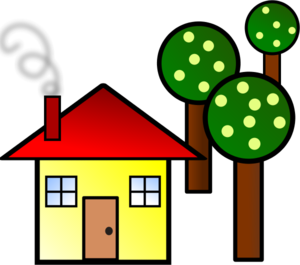 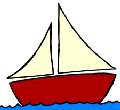 [Speaker Notes: Tenure – access to fishery including pre and post harvest
Health of ecosystem – fundamental basis for livelihood and contribute to overall well-being]
[Speaker Notes: The coverage of Municipal waters as defined by the Local Government Code and the Fisheries Code is in direct conflict with the IPRA. As pointed out by the study made by Mr. De Vera and Zingapan, existing laws of the country do not vest private ownership to any body of water, which are considered a part of the Public Domain in perpetuity. Ancestral Waters of the IPs such as the one of Tagbanwa in Coron physically overlaps with the Municipal Waters of the LGU of Coron. Hence, issues and conflict in jurisdiction as well as authority to zone the ancestral waters vis-à-vis the Municipal waters and regulate activities arise.]
[Speaker Notes: The coverage of Municipal waters as defined by the Local Government Code and the Fisheries Code is in direct conflict with the IPRA. As pointed out by the study made by Mr. De Vera and Zingapan, existing laws of the country do not vest private ownership to any body of water, which are considered a part of the Public Domain in perpetuity. Ancestral Waters of the IPs such as the one of Tagbanwa in Coron physically overlaps with the Municipal Waters of the LGU of Coron. Hence, issues and conflict in jurisdiction as well as authority to zone the ancestral waters vis-à-vis the Municipal waters and regulate activities arise.]
Recommendations
Recommendations
Recommendations
Recommendations
Recommendations
Recommendations
There should also be inter-agency collaboration for holistic approach to the fisheries issues, where each agency contributes efforts based on their respective mandates. There should be delineation and harmonization of roles for more holistic approach to fisheries issues.